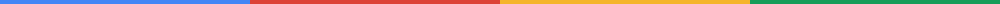 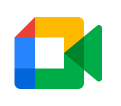 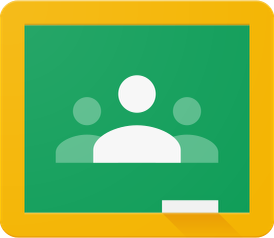 防疫不停學 -

Google Meet
Google Classroom

遠距教學操作指南
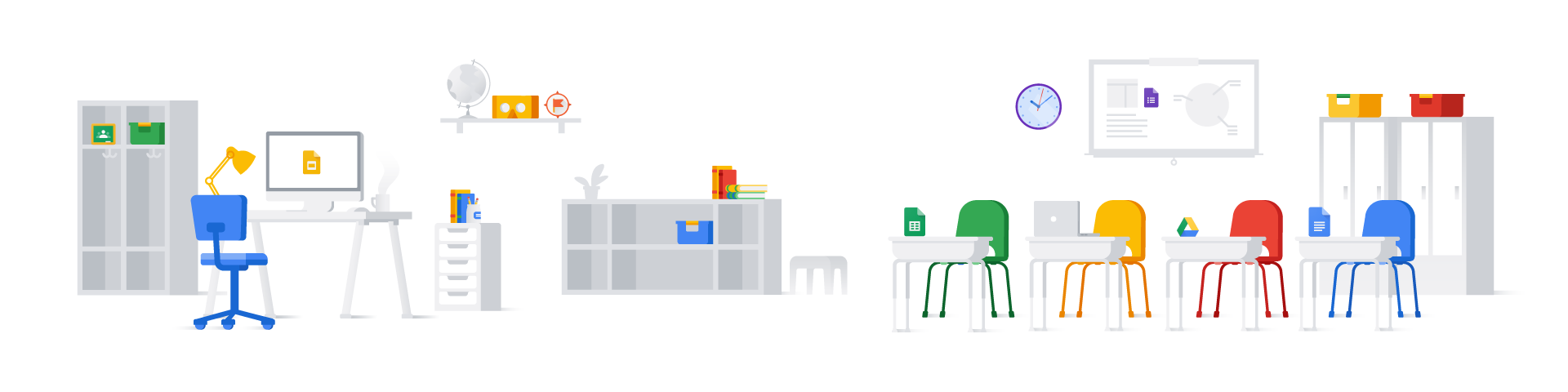 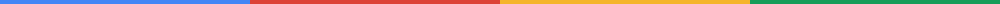 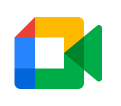 Google Meet
我是會議「參與者」
我是「會議發起者」
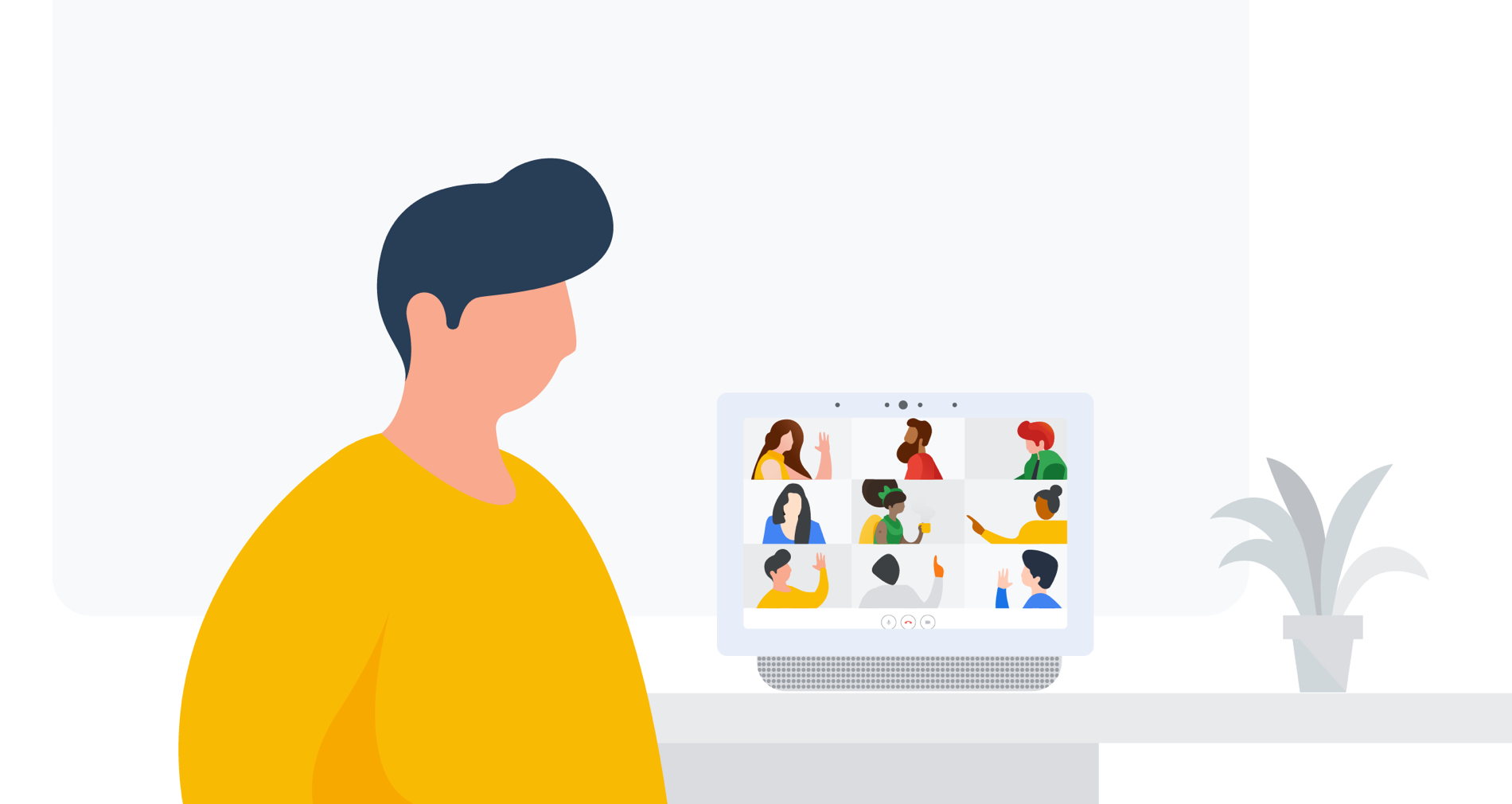 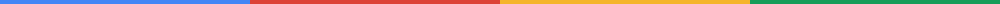 我是會議「發起者」
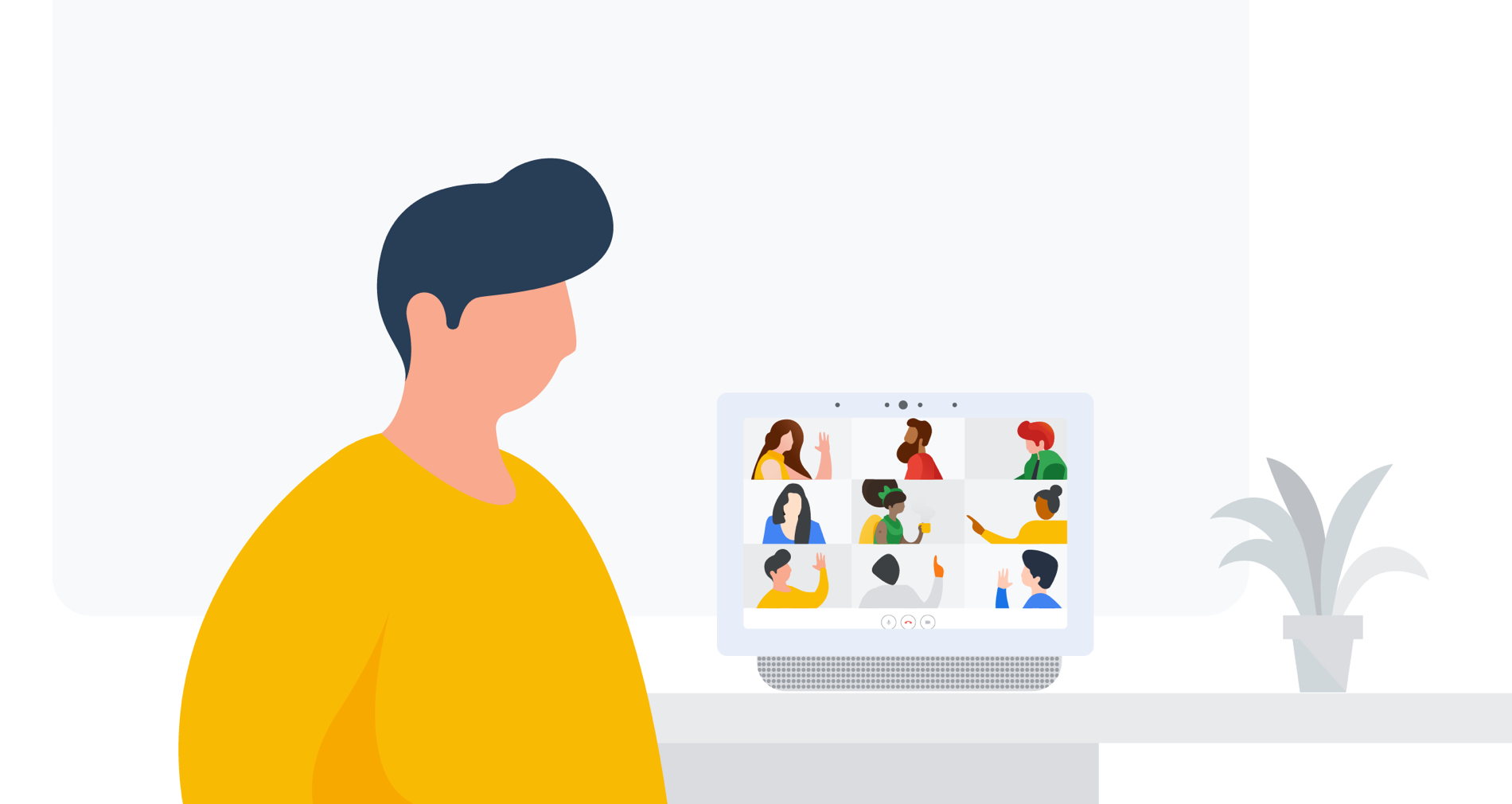 我是「會議發起者」
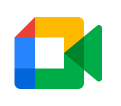 由 Google 日曆發起
由「九宮格」主選單發起
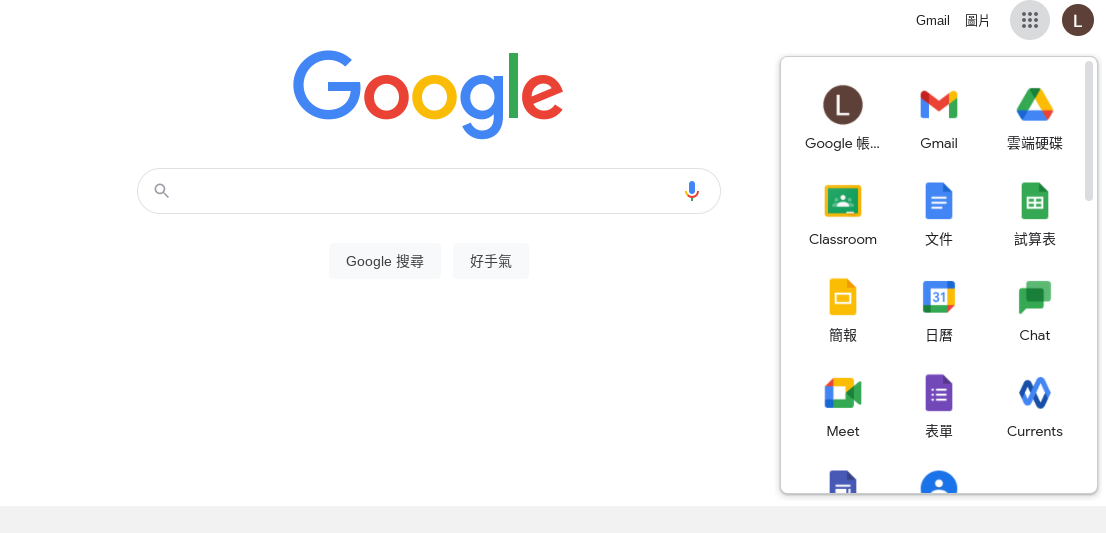 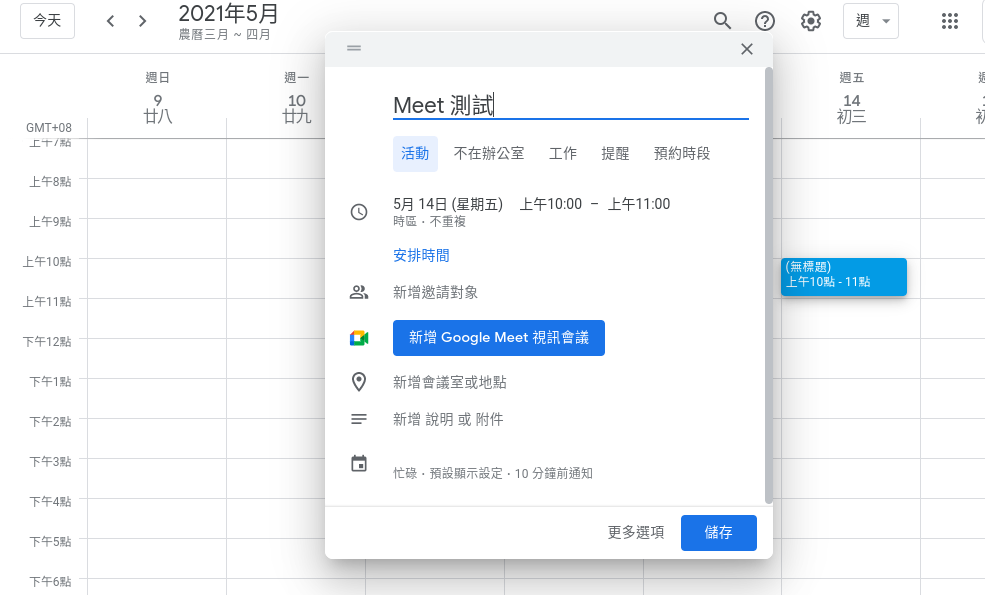 新增頁面，點選右上角之九宮格中的「Meet」
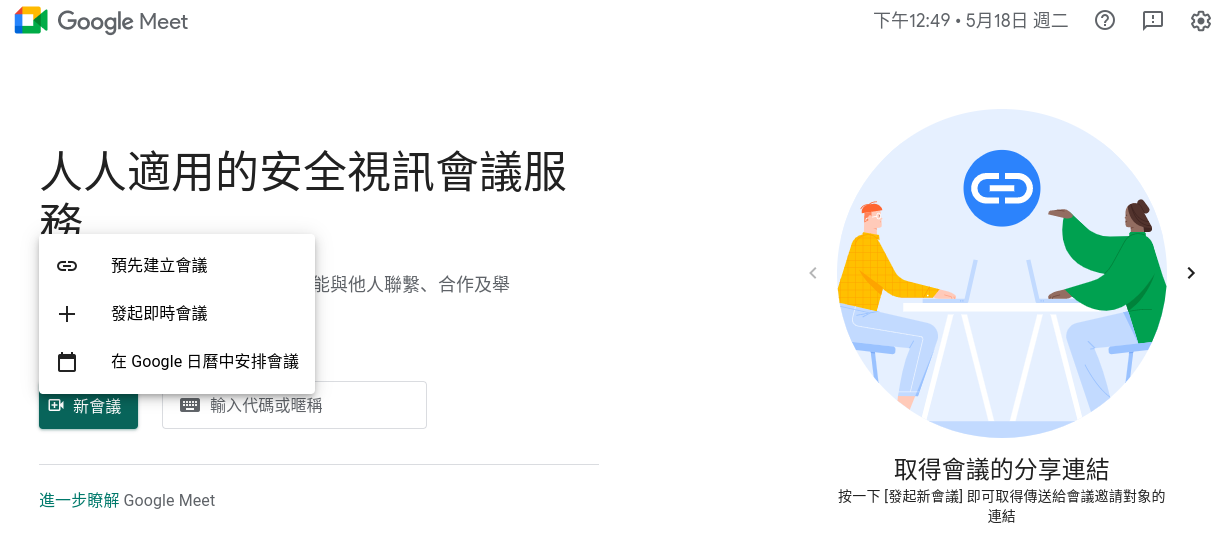 Calendar 建立事件
A. 點選「新增視訊會議」，產生 Meet 視訊連結
B. 新增邀請對象，輸入與會者的名稱或電子郵件
C. 「儲存」會議，系統會自動將邀請寄至與會者
點選「新會議」，選擇發起會議形式
我是「會議發起者」
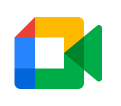 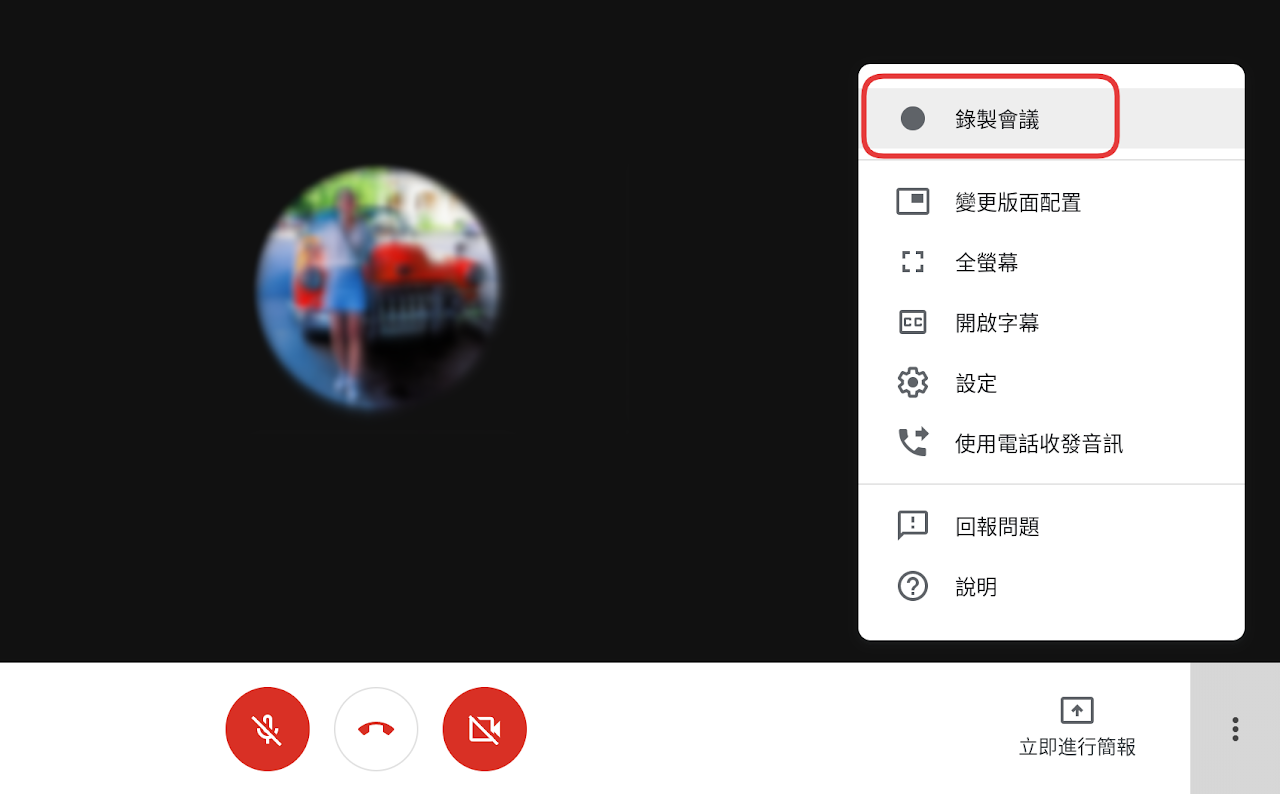 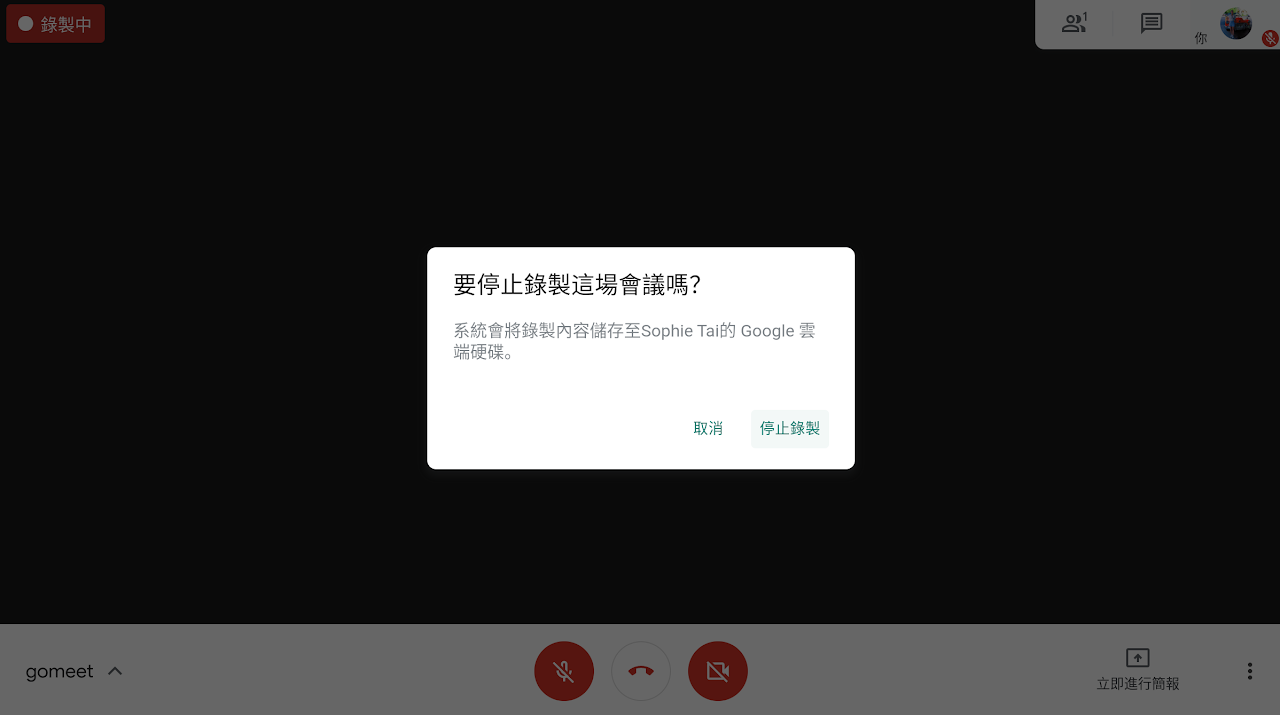 錄製會議
停止錄製後，系統會將影片儲存至您的雲端硬碟
點選右下角「更多」，選取「錄製會議」
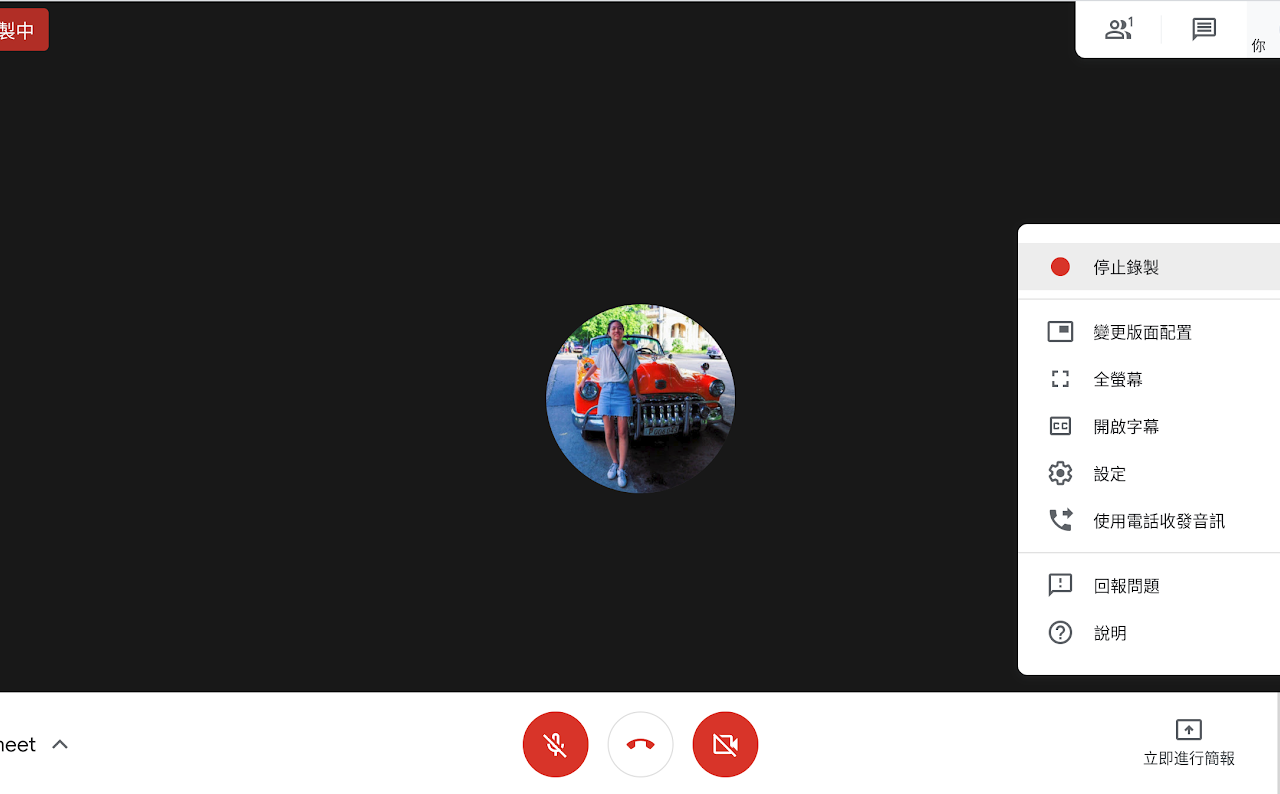 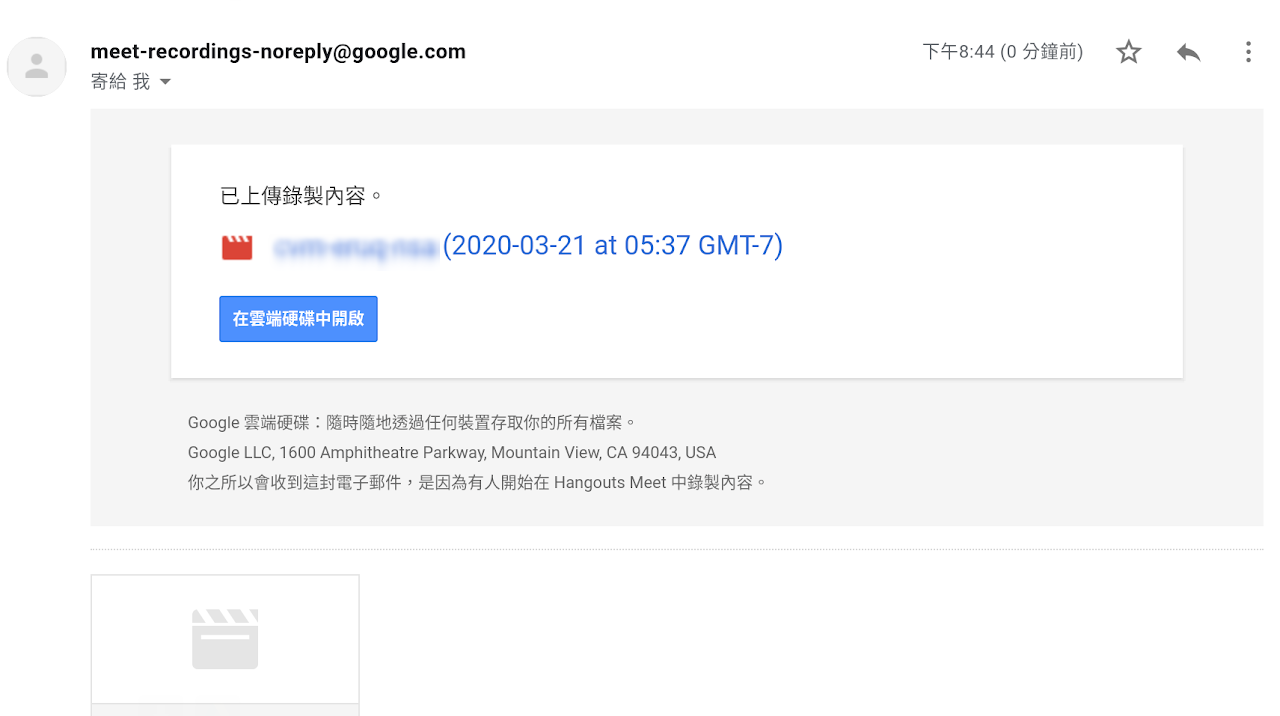 影片儲存成功後，系統將會以信件通知您
欲停止錄影，可點選右下方「更多」，選擇「停止錄製」
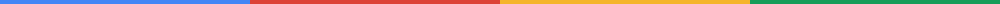 我是會議「參與者」
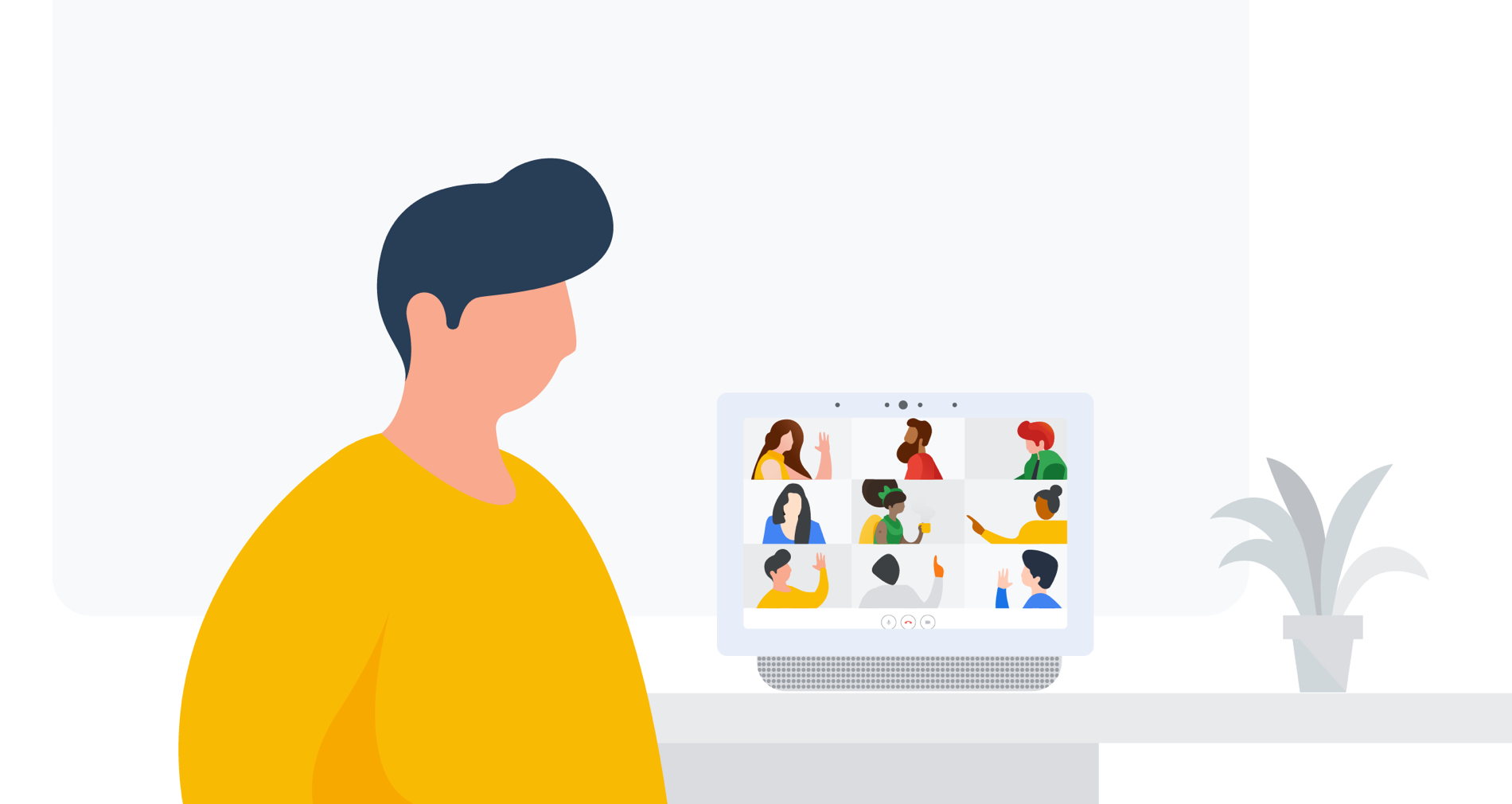 我是「會議參與者」
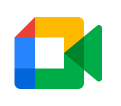 由 Google 日曆加入
由 Google 邀請連結加入
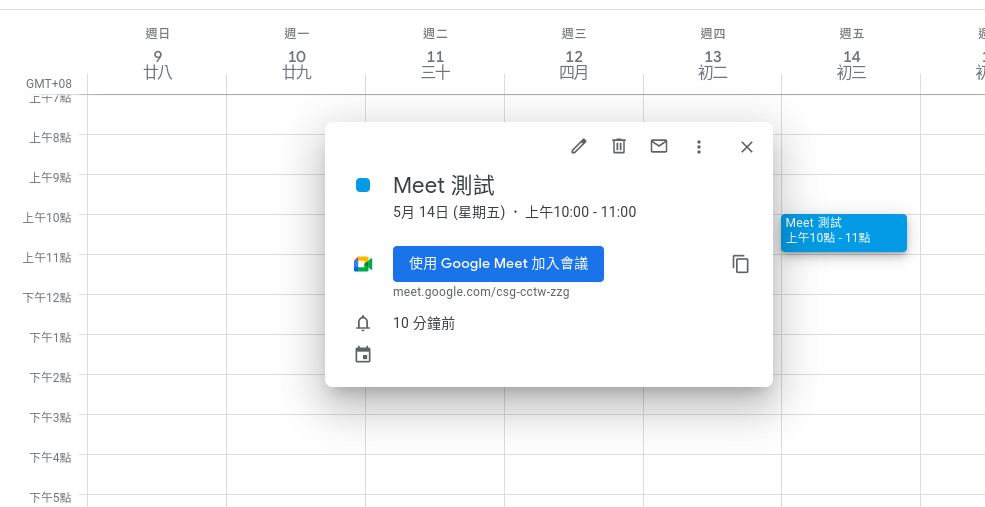 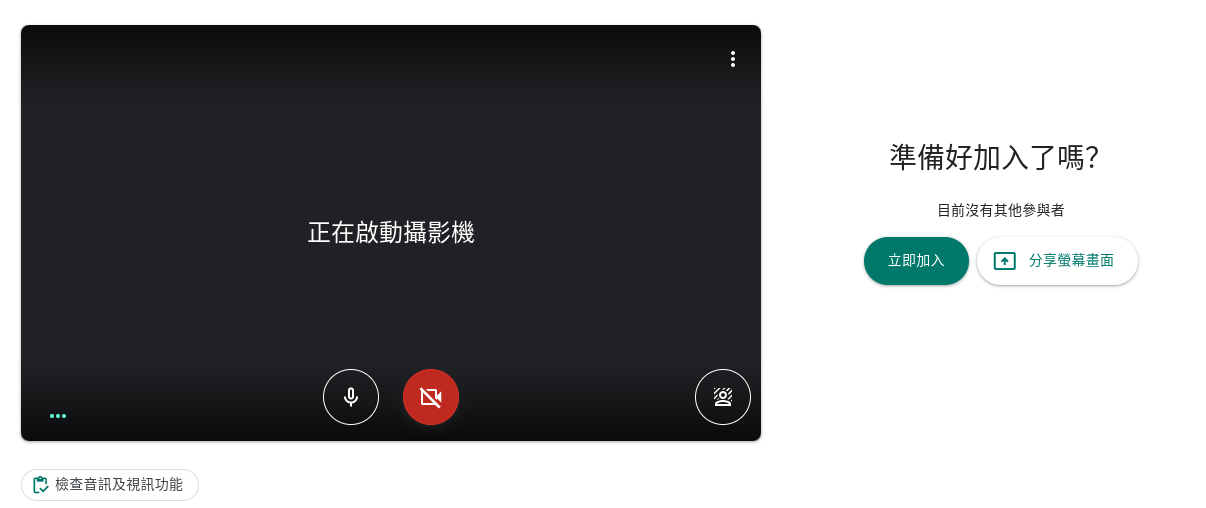 新增頁面，點選右上角之九宮格中的「Meet」
點選事件，並「使用Google Meet 加入會議」
直接點選「立即加入」
會議互動
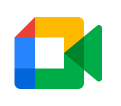 查看成員
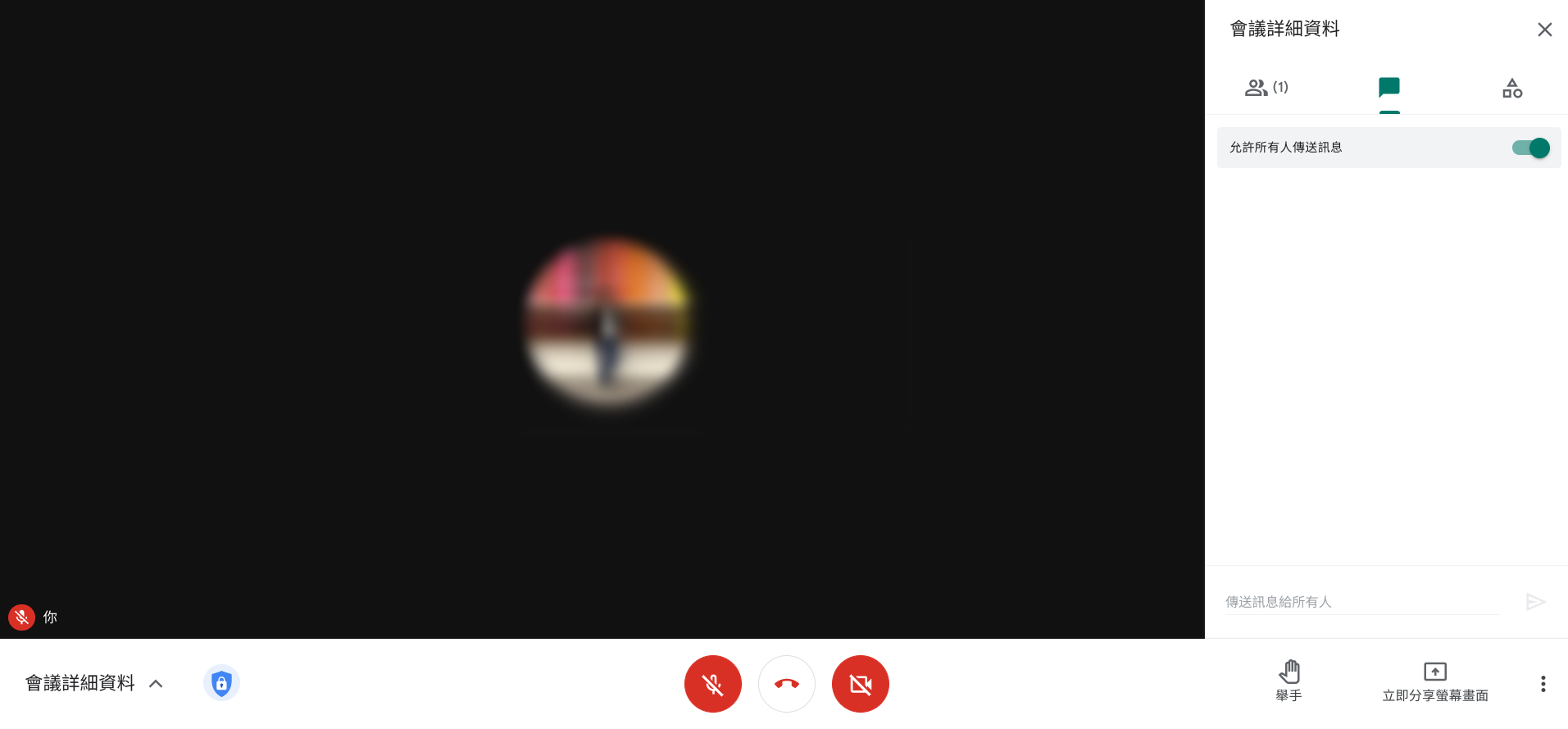 與會者互動
發送文字訊息
分享螢幕畫面
開啟/關閉鏡頭及麥克風
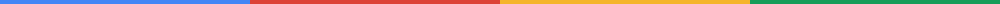 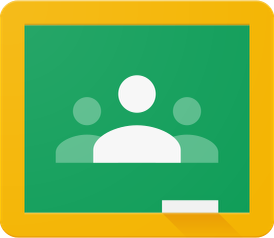 Google Classroom
三步驟速成版
完整功能版
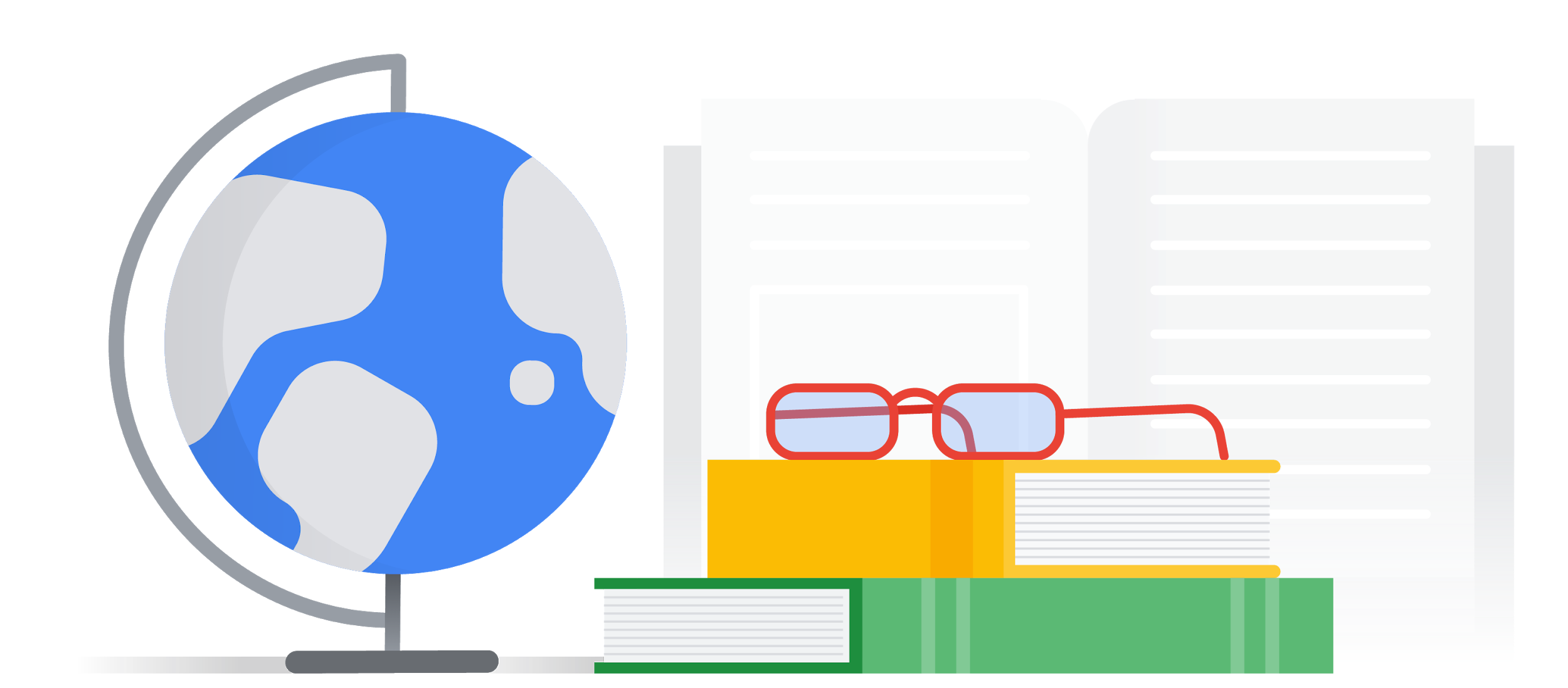 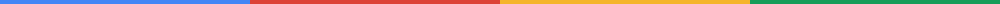 三步驟速成版
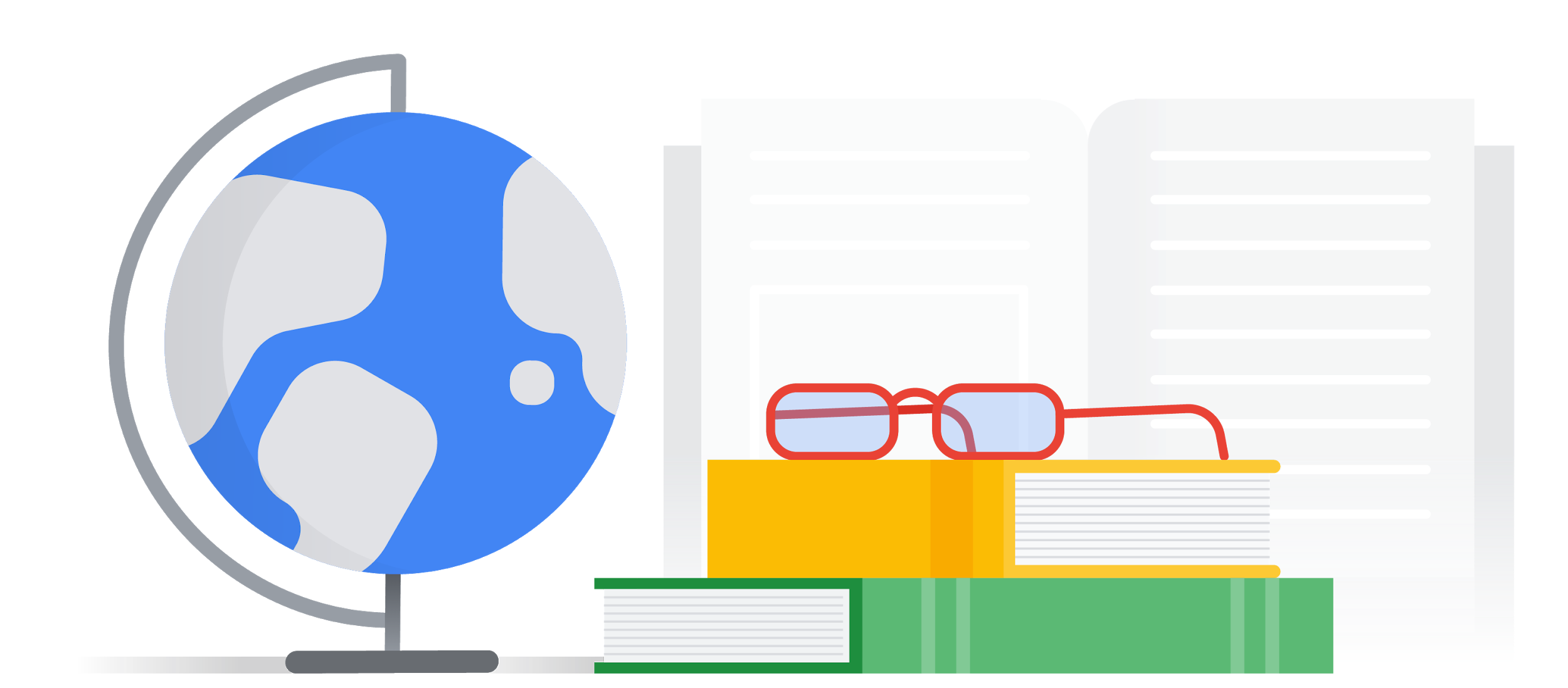 建立課程
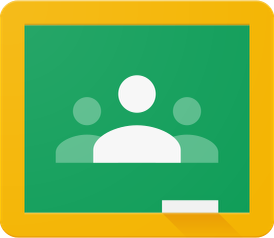 建立課程
加入成員
發布作業
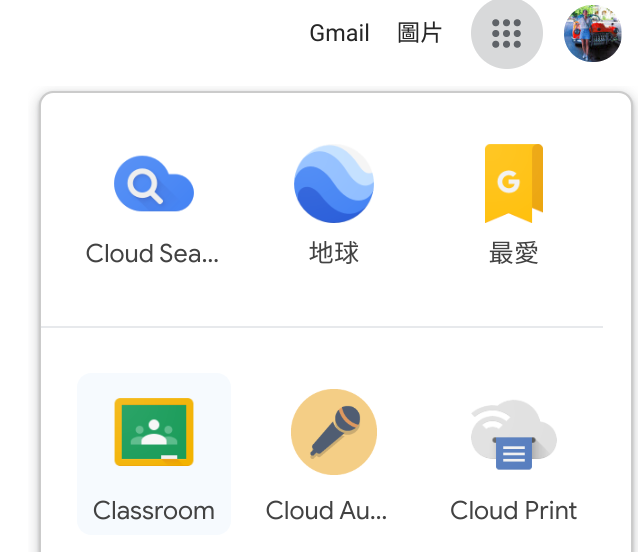 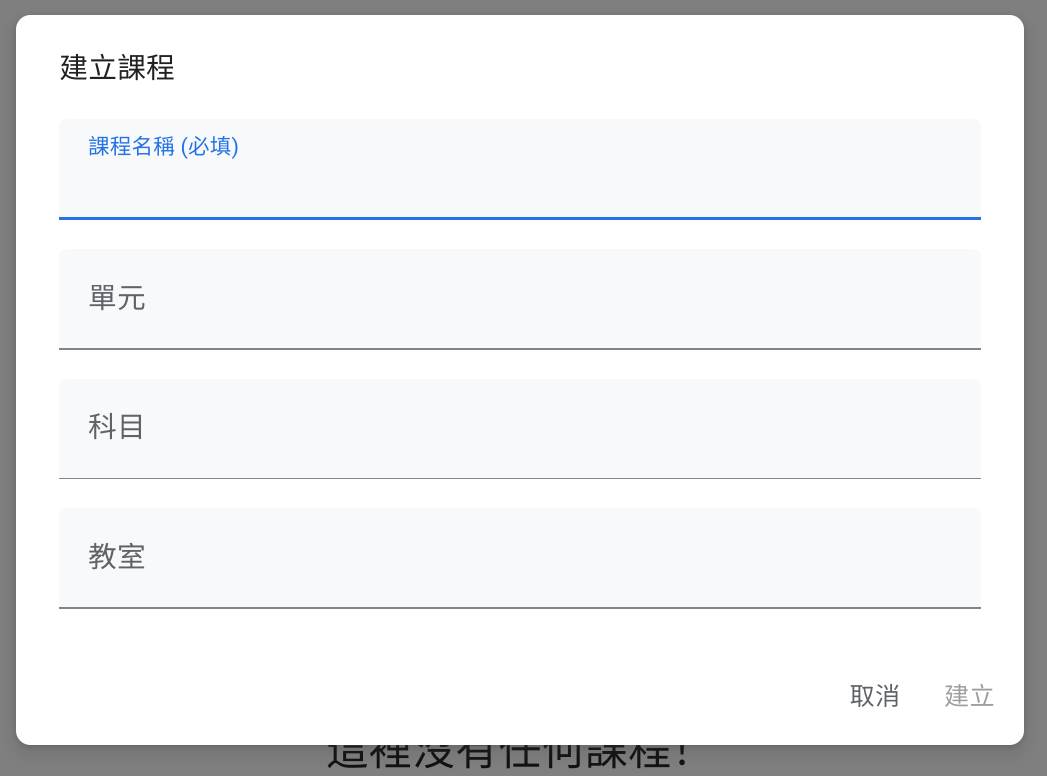 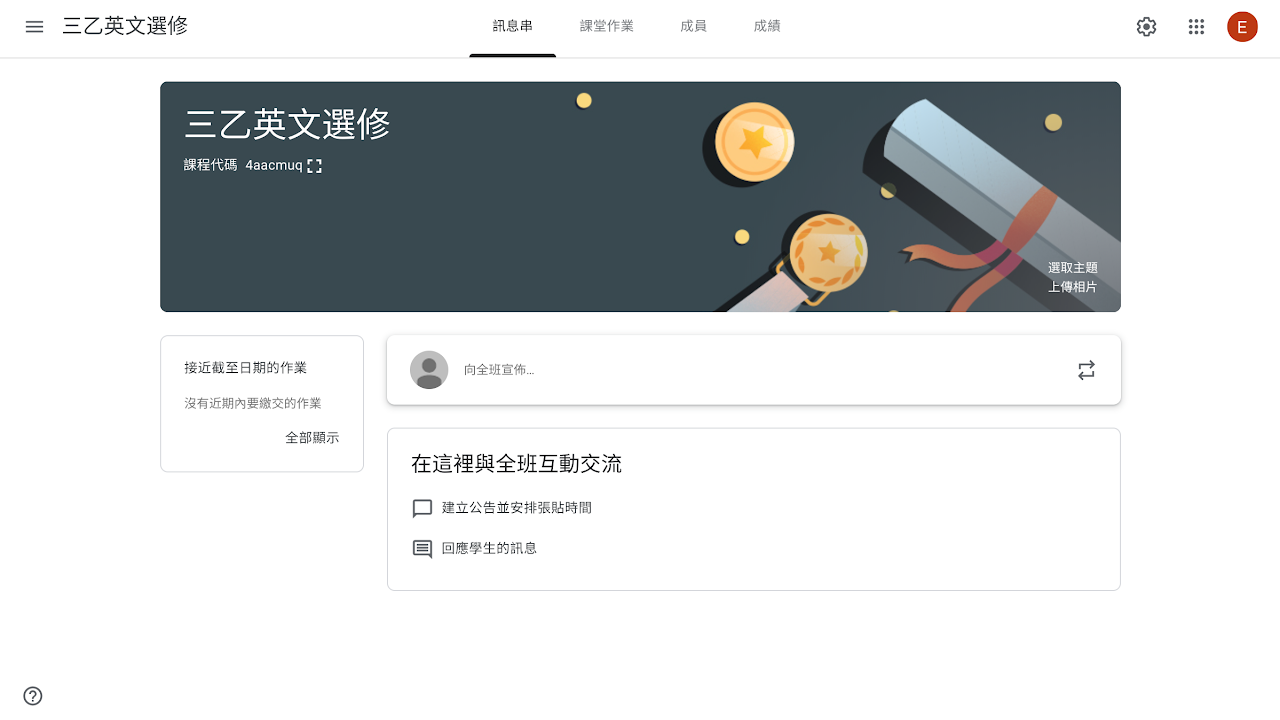 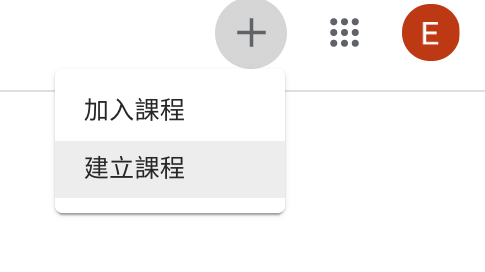 輸入課程資訊
僅有課程名稱為必填項目，單元、科目、教室均為選填。
小撇步💡：命名時建議可以將學年度或班級等資訊代入，避免之後與其他的課程混淆。
大功告成！
恭喜您成功建立好第一個 Classroom！
Classroom 尋找威利！
開啟 Chrome 瀏覽器，在右上方的九宮格尋找 Classroom，或者直接在網址列搜尋 classroom.google.com
建立課程
尋找右上角之+號，點選「建立課程」
加入學生
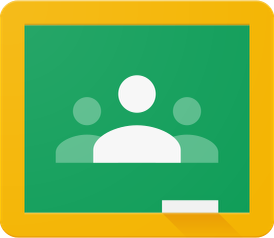 建立課程
加入學生
發布作業
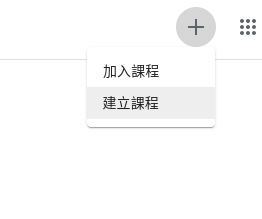 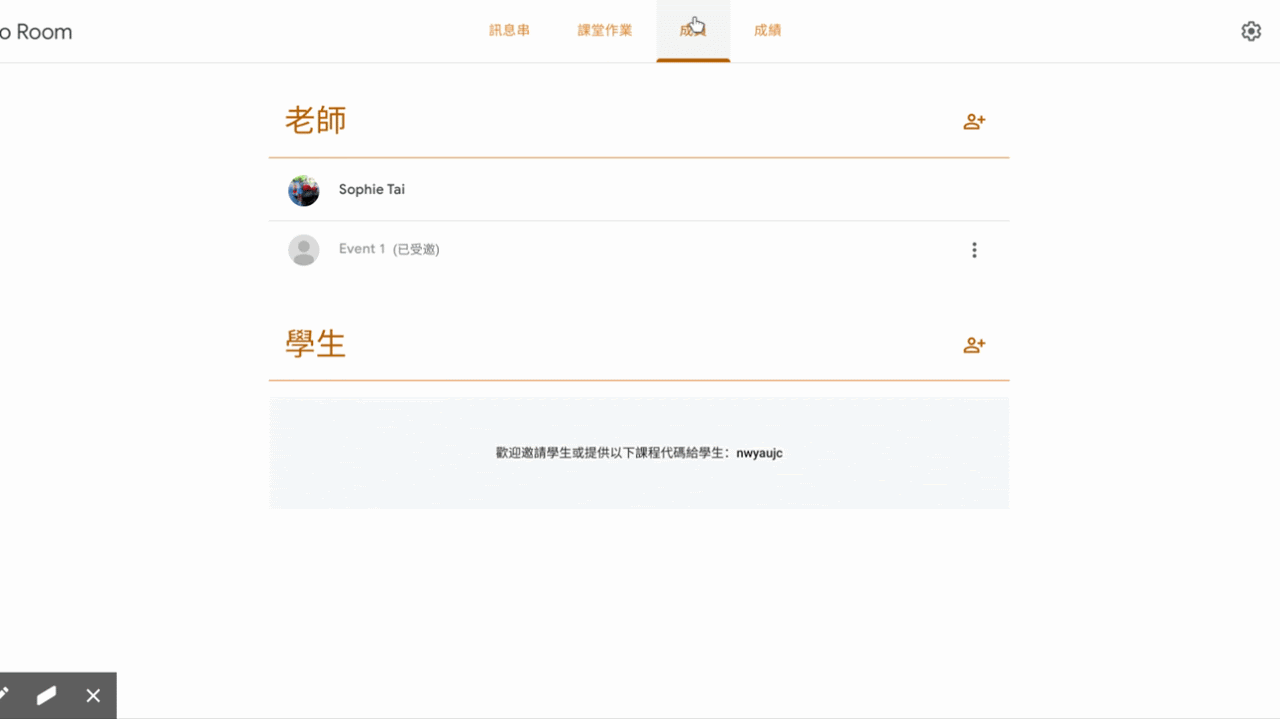 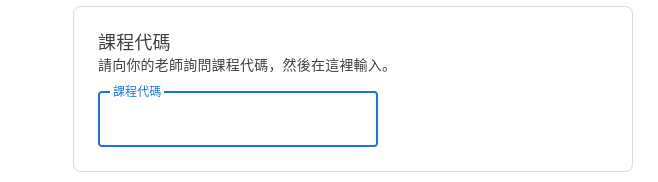 老師邀請學生
請學生輸入課程代碼（推薦）
好處：學生直接加入教室，老師不費力
壞處：輸入時間較長
*註：此種方法看起來雖然較麻煩，只要在第一堂課時請學生花三分鐘輸入後便可一勞永逸。
好處：群組有做好，批次邀請快
壞處：調皮的學生點選拒絕加入
*註：若使用該方法，學生將會在信箱中收到老師的課程邀請函，需待學生確認邀請後始得加入課堂，故學生是有機會拒絕進入課堂。
發布作業
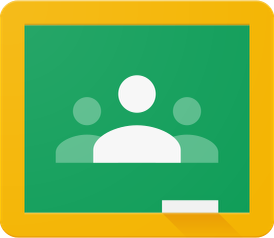 建立課程
加入成員
發布作業
截止日期
設定作業截止期限，遲交、缺交，一眼瞬間！
作業發放，三種方式！
學生可以查看檔案：學生僅能檢視您附上的檔案
學生可以編輯檔案：學生得共同編輯您附上的檔案
為每位學生建立副本：所有學生都會獲得自己一份作業！
設定發放時間
儲存草稿：先存起來，教到適合的進度再發布作業！
立即發送：適合想要上到哪裡，發到哪裡的朋友！
安排時間：時間一到，自動發布！
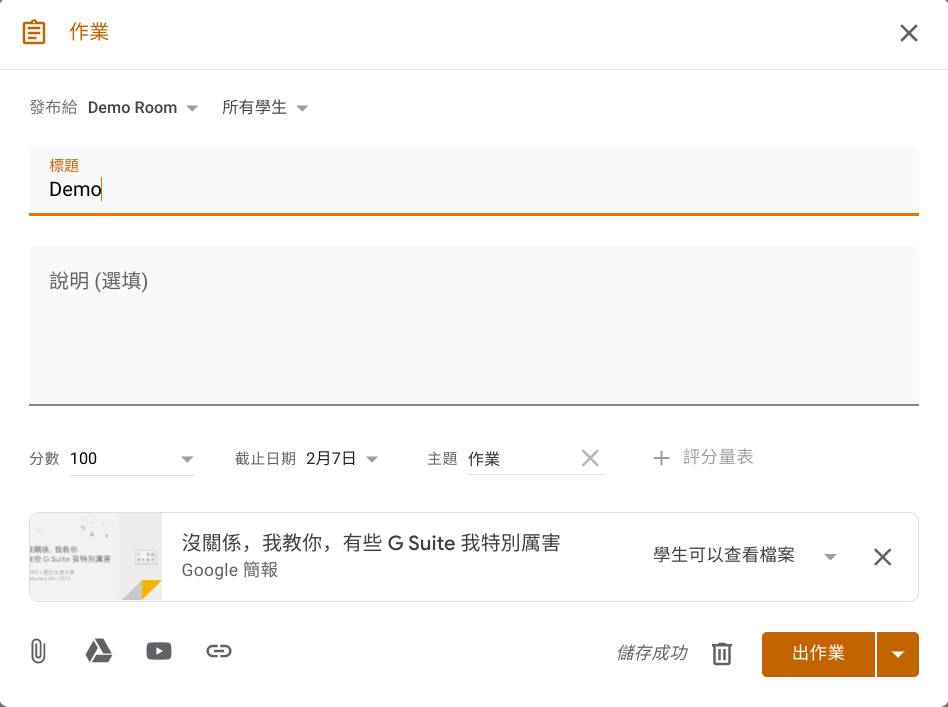 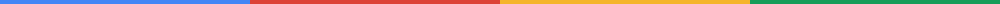 完整功能版
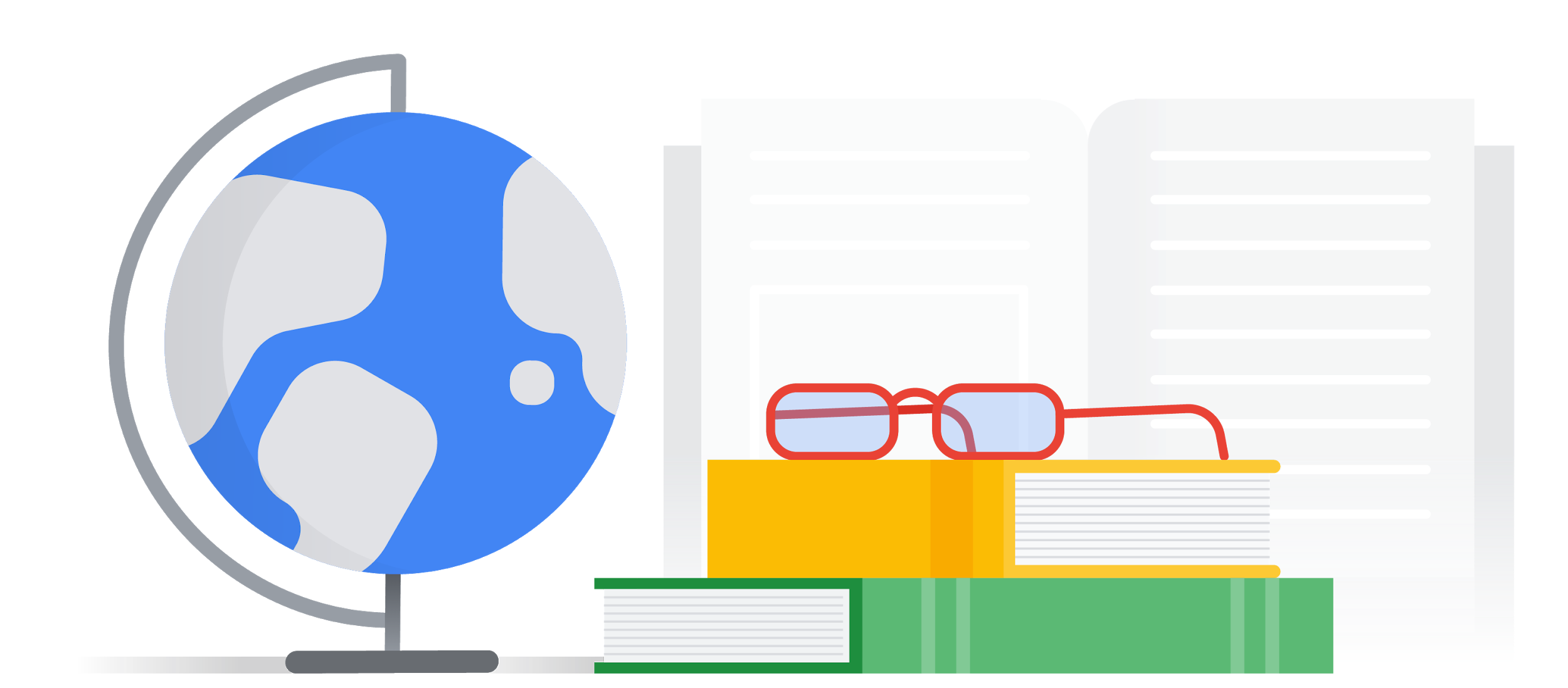 建立課程
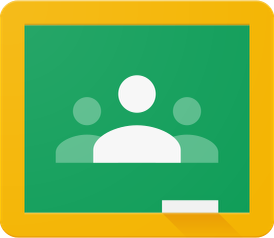 建立課程
準備內容
加入成員
作業批改
課程封存
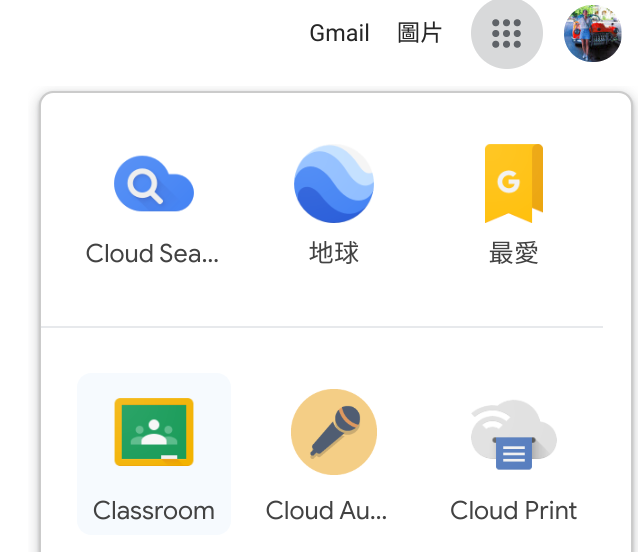 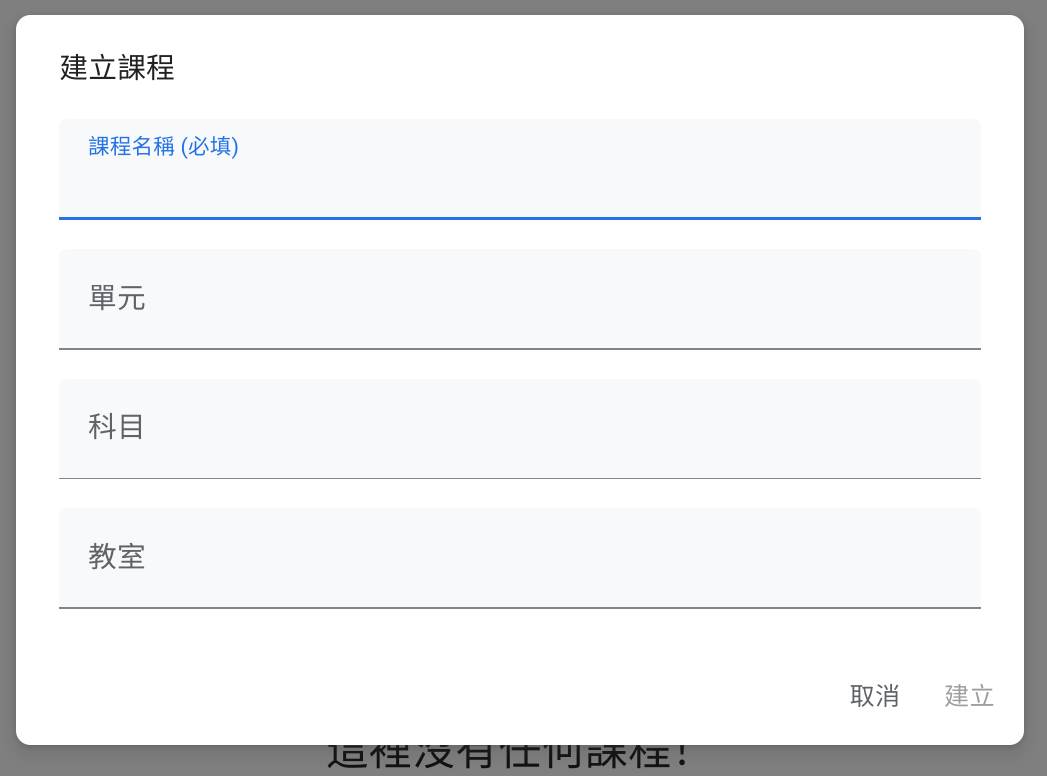 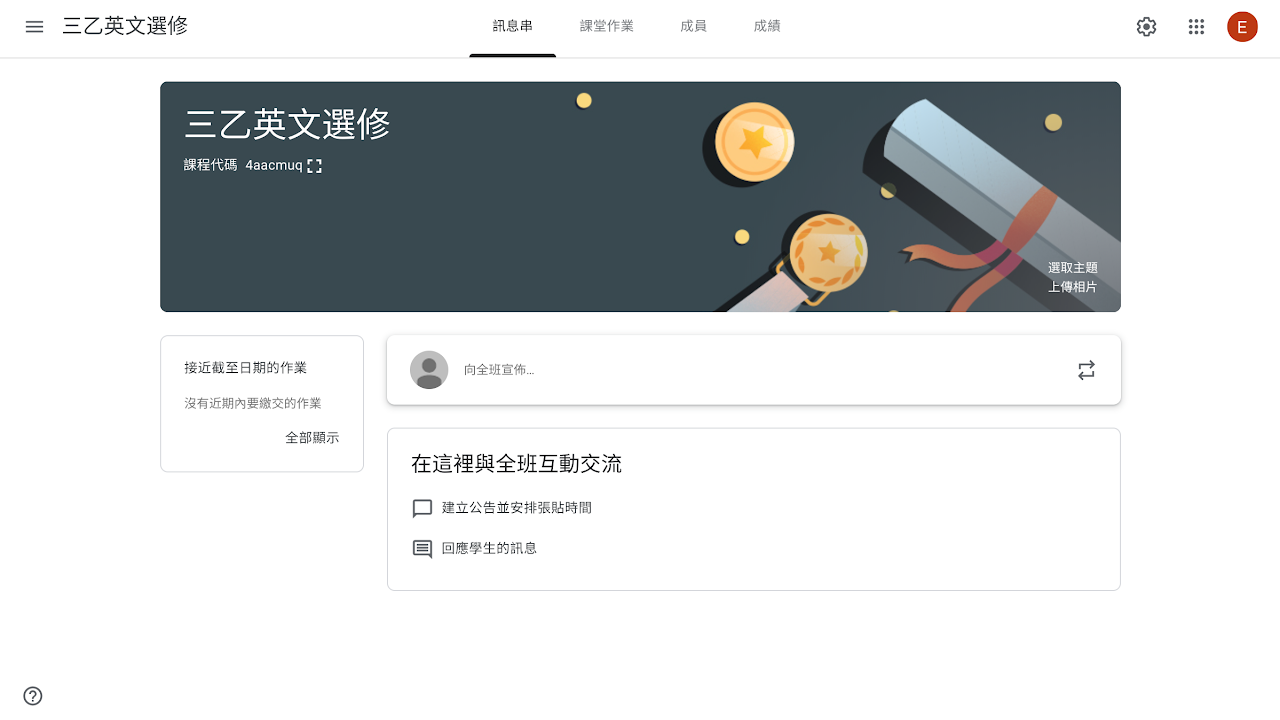 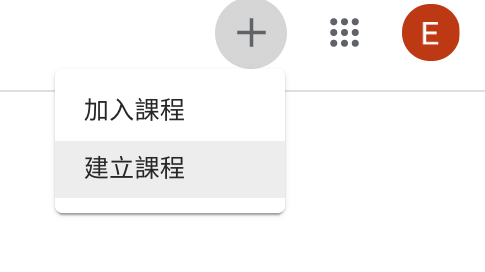 輸入課程資訊
僅有課程名稱為必填項目，單元、科目、教室均為選填。
小撇步💡：命名時建議可以將學年度或班級等資訊代入，避免之後與其他的課程混淆。
大功告成！
恭喜您成功建立好第一個 Classroom ！
Classroom 尋找威利！
開啟 Chrome 瀏覽器，在右上方的九宮格尋找 Classroom，或者直接在網址列搜尋 classroom.google.com
建立課程
尋找右上角之+號，點選「建立課程」
準備內容
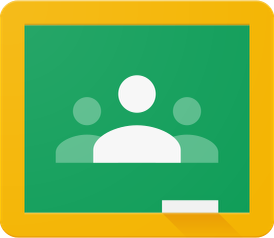 建立課程
準備內容
加入成員
作業批改
課程封存
在準備開始使用 Classroom 以前，您可能會希望在內容放置一些教材或事先準備作業，方便上課的時候派發，本章節的內容將會教導使用者如何進行簡易的課堂準備！在 Classroom 上方，您可以看到四個分頁，分別為「訊息串」、「課堂作業」、「成員」、以及「成績」。通常在準備內容時，最常使用到的便是「訊息串」及「課堂作業」。
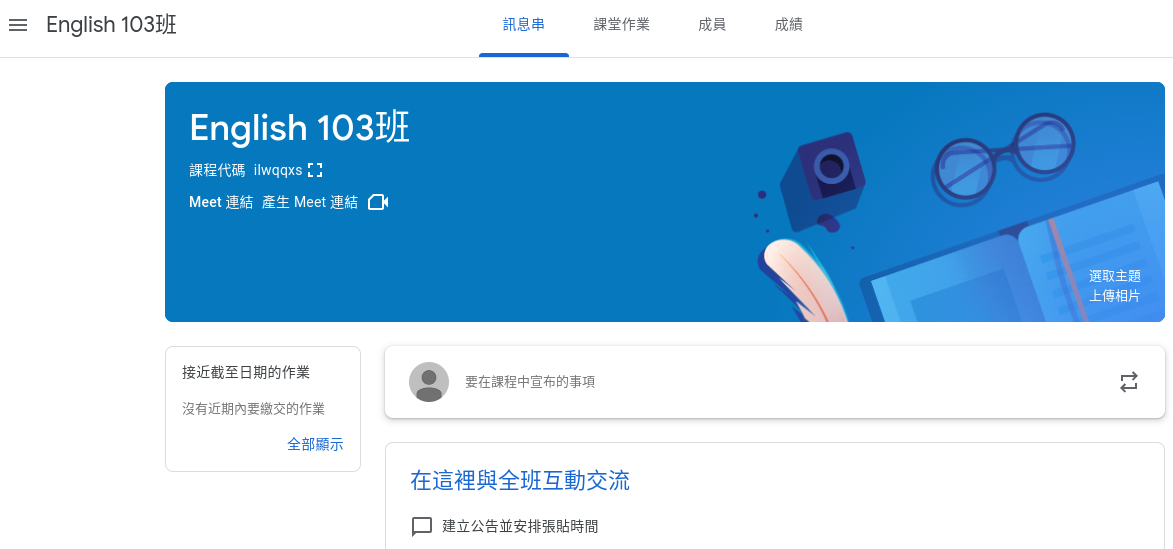 準備內容 - 訊息串、主題
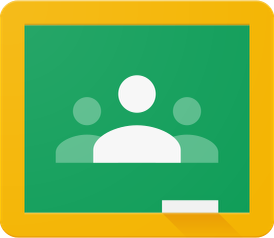 建立課程
準備內容
加入成員
作業批改
課程封存
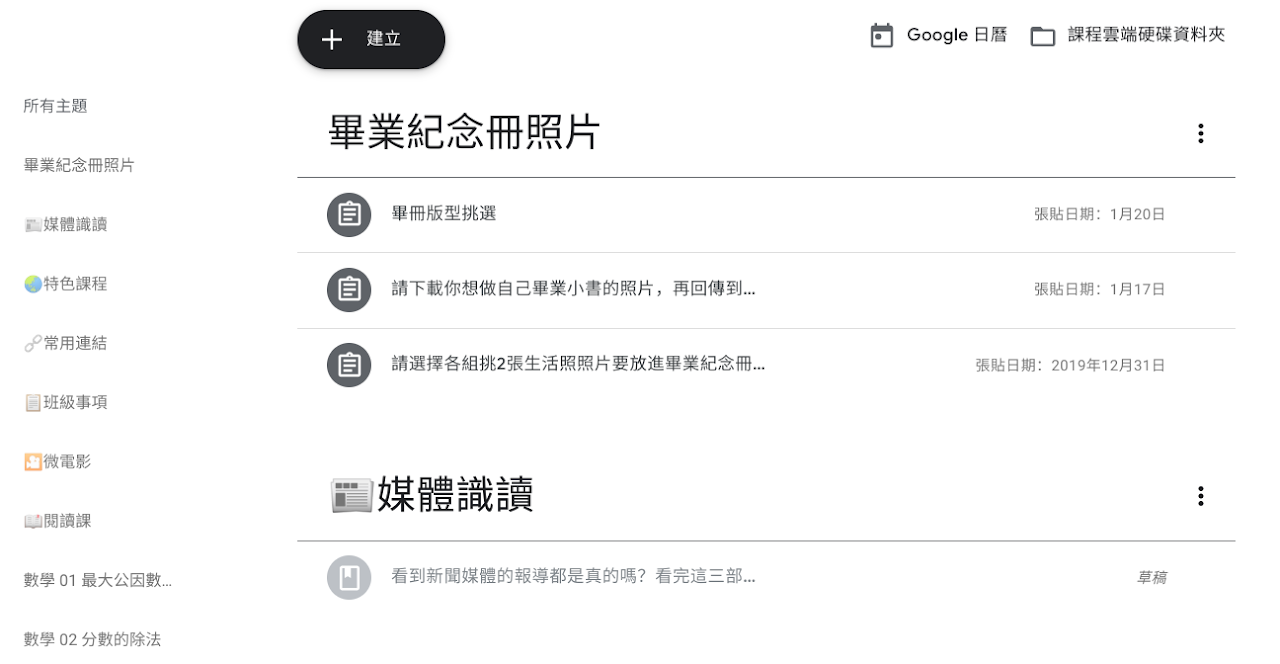 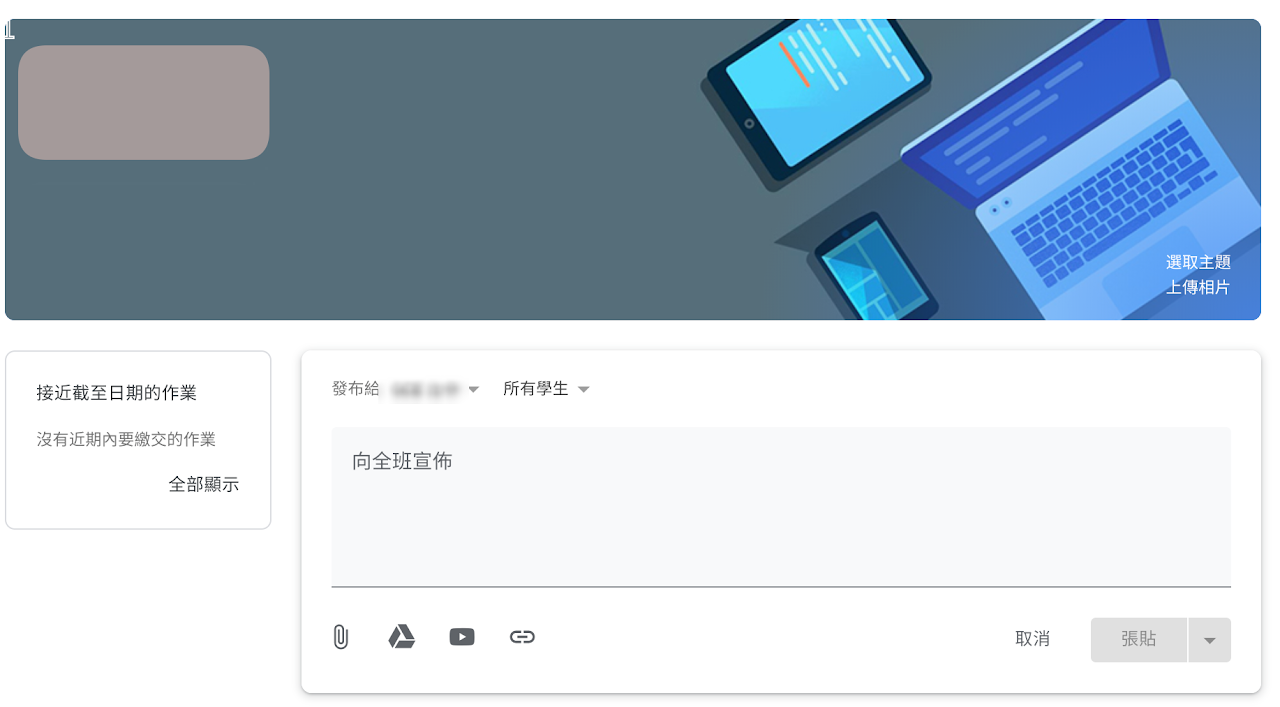 訊息串
訊息串的主要功用是用來「發佈公告」，有點像是 Facebook 塗鴉牆，根據時間先後順序排列貼文。
小撇步💡：建議可以先於訊息串簡單發佈幾則指引訊息，讓學生初次加入 Classroom 時可以練習簡單的互動。
主題
使用主題將單元或者行政事項進行簡略的分類，如此一來，在需要特定資料時可以更快的透過左側的主題找到！下圖為宜蘭縣光復國小蔡欣翰老師實際上課用之 Classroom，可作為國小老師在建立 Classroom 時之參考！
準備內容 - 問題
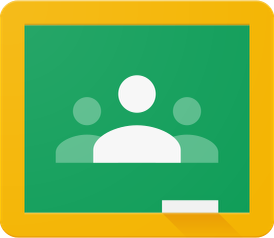 建立課程
準備內容
加入成員
作業批改
課程封存
想要即時確認學生有沒有在狀況內？快速來道問題來測試看看！
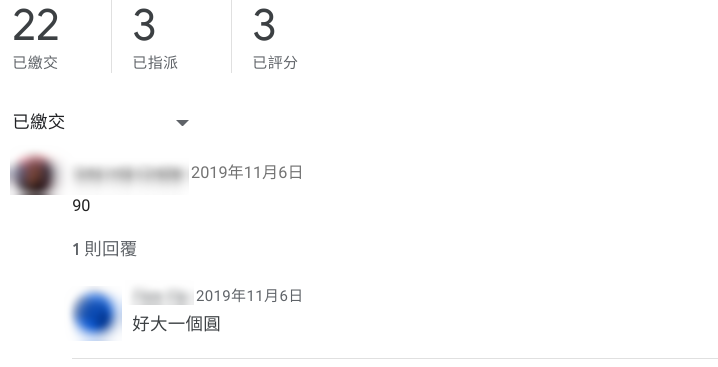 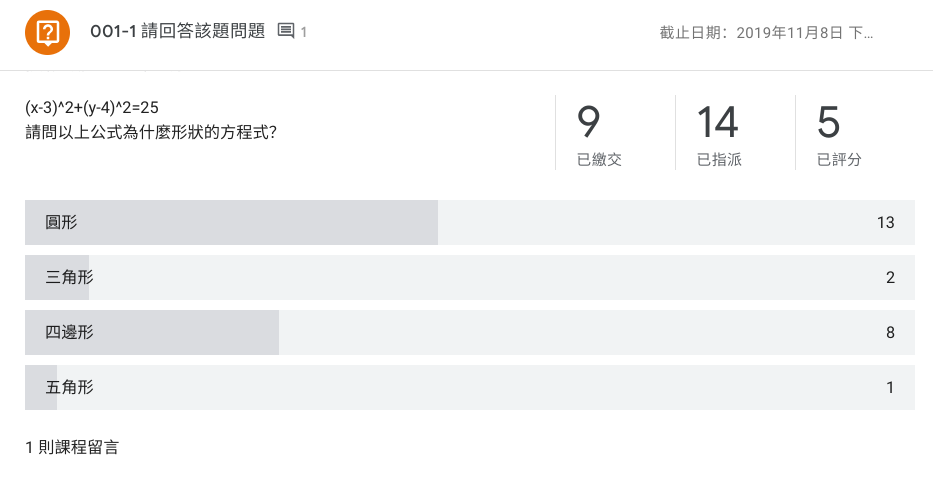 選擇題（適合單選題）
由老師設計多個選項，供學生來選擇。
小撇步💡：若需要多個問題，建議可以使用Google表單！
簡答題（適合開放性問題）
想要了解學生的想法？那麼就使用簡答題的格式吧！
小撇步💡：開起「學生可以互相回覆」的按鈕，讓答題完的學生可以看到彼此的答案，互相回覆想法！
準備內容 - 作業
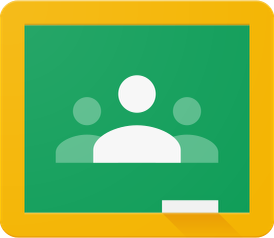 建立課程
準備內容
加入成員
作業批改
課程封存
截止日期
設定作業截止期限，遲交、缺交，一眼瞬間！
作業發放，三種方式！
學生可以查看檔案：學生僅能檢視您附上的檔案
學生可以編輯檔案：學生得共同編輯您附上的檔案
為每位學生建立副本：所有學生都會獲得自己一份作業！
設定發放時間
儲存草稿：先存起來，教到適合的進度再發布作業！
立即發送：適合想要上到哪裡，發到哪裡的朋友！
安排時間：時間一到，自動發布！
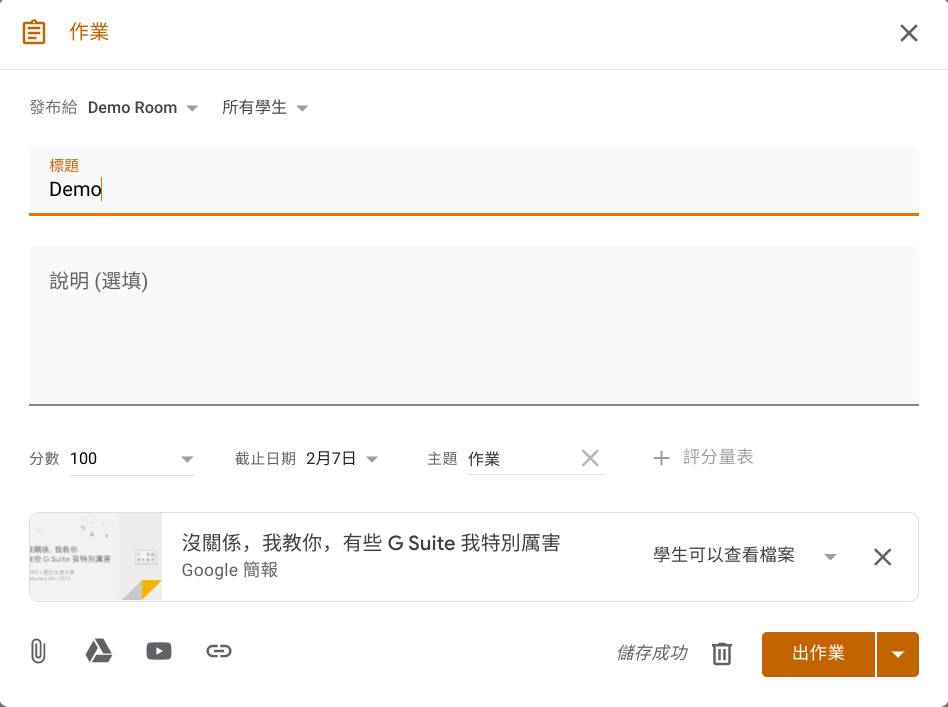 加入成員 - 學生
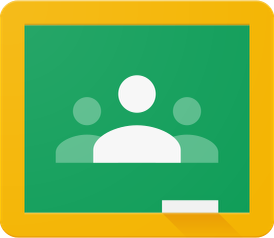 建立課程
準備內容
加入成員
作業批改
課程封存
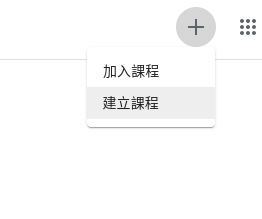 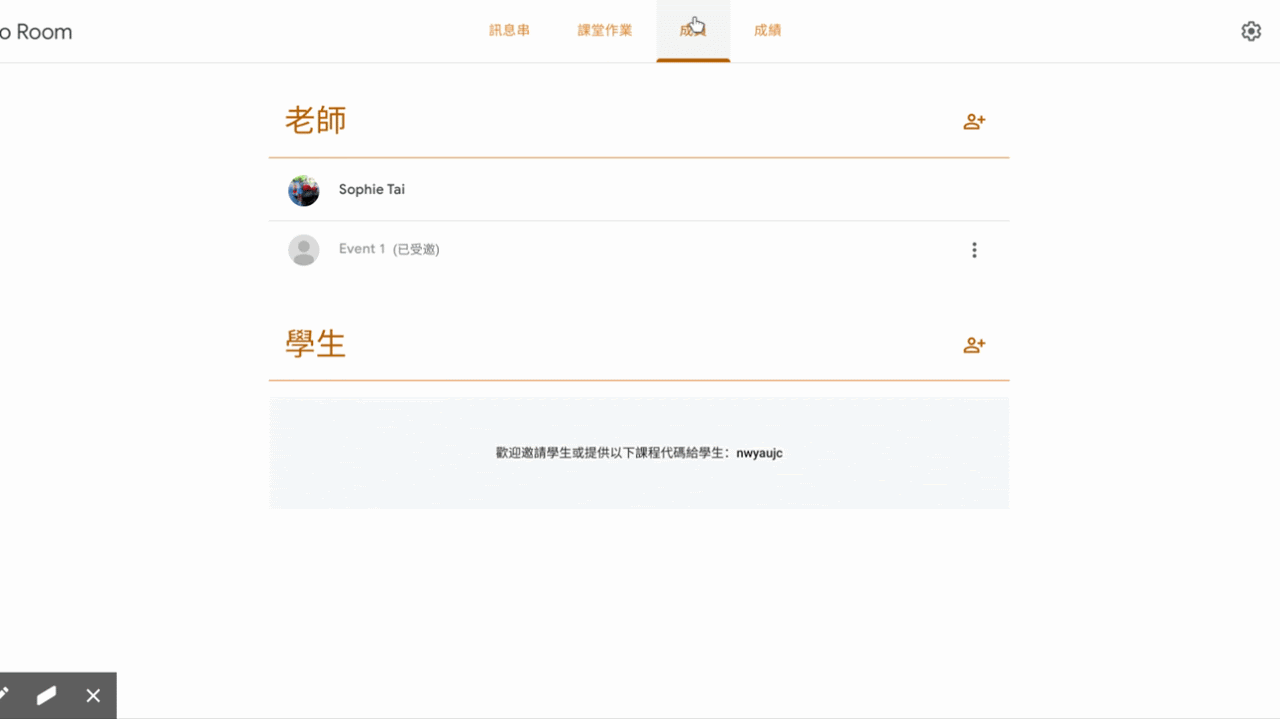 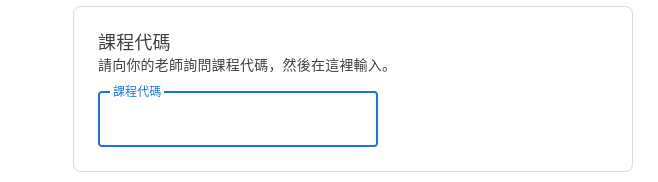 老師邀請學生
請學生輸入課程代碼（推薦）
好處：學生直接加入教室，老師不費力
壞處：輸入時間較長
*註：此種方法看起來雖然較麻煩，只要在第一堂課時請學生花三分鐘輸入後便可一勞永逸。
好處：群組有做好，批次邀請快
壞處：調皮的學生點選拒絕加入
*註：若使用該方法，學生將會在信箱中收到老師的課程邀請函，需待學生確認邀請後始得加入課堂，故學生是有機會拒絕進入課堂。
加入成員 - 共備老師
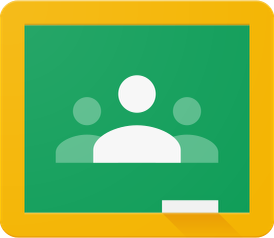 建立課程
準備內容
加入成員
作業批改
課程封存
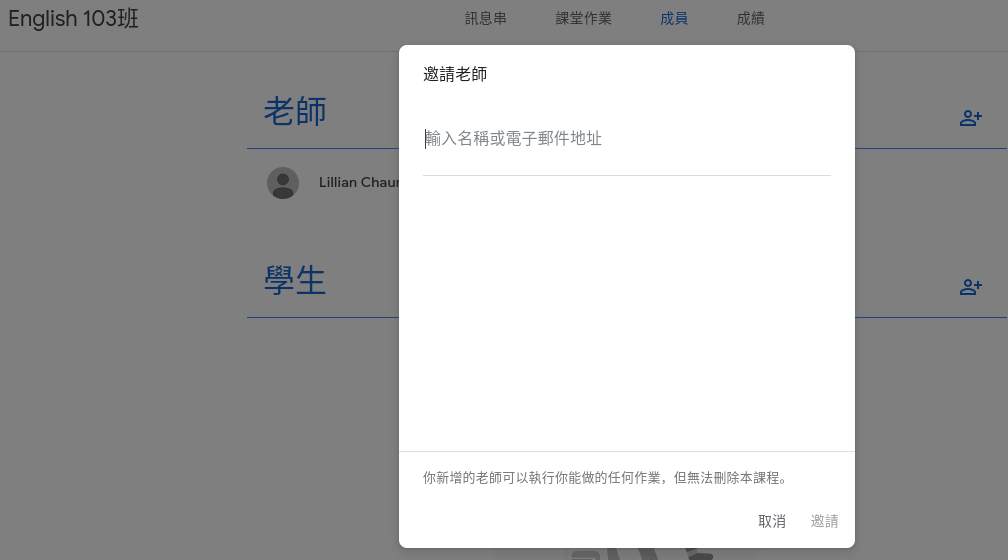 批改回饋 - 檢視作業狀態
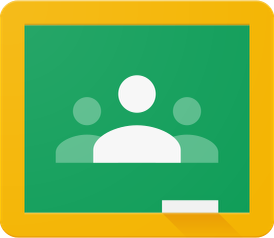 建立課程
準備內容
加入成員
作業批改
課程封存
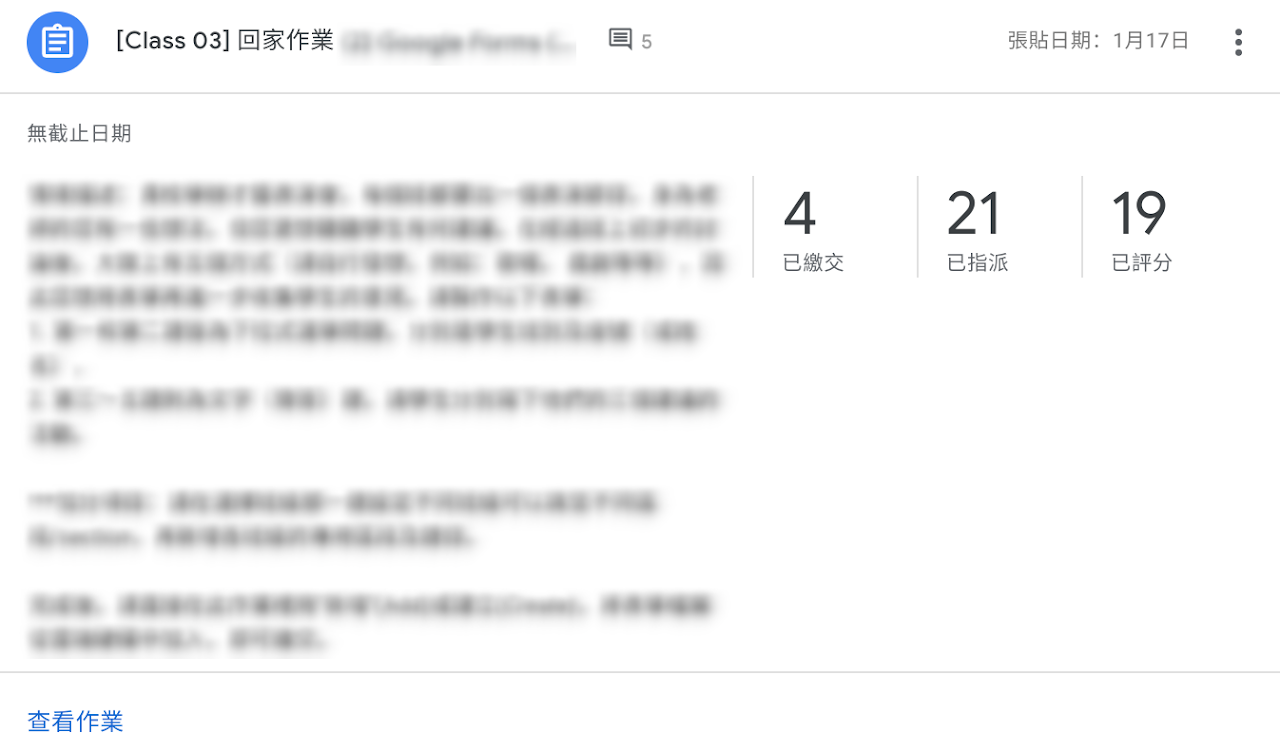 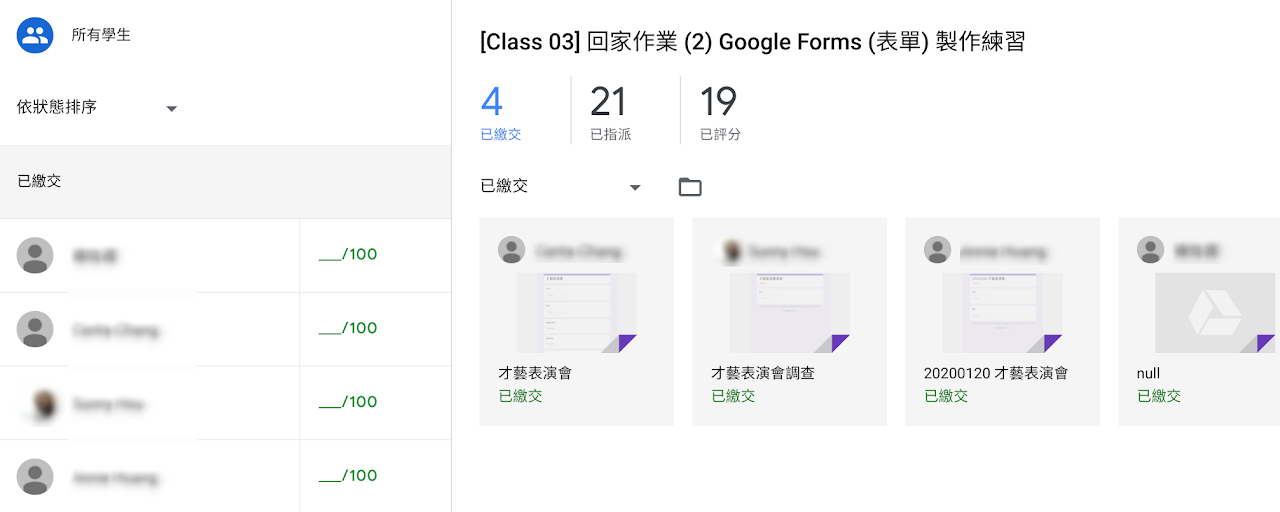 繳交狀況一目了然
已指派：學生尚未繳交作業。
已繳交：學生已繳交，老師尚未批改之作業。
已評分：學生已繳交，老師已批改完成將評語與分數發還。
點選統計數字，進一步了解繳交細節
左側分數依照繳交狀況進行排列，方便老師打分數。
批改回饋 - 批改、工具列
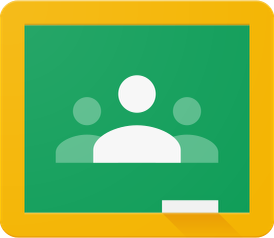 建立課程
準備內容
加入成員
作業批改
課程封存
右側工具列面板
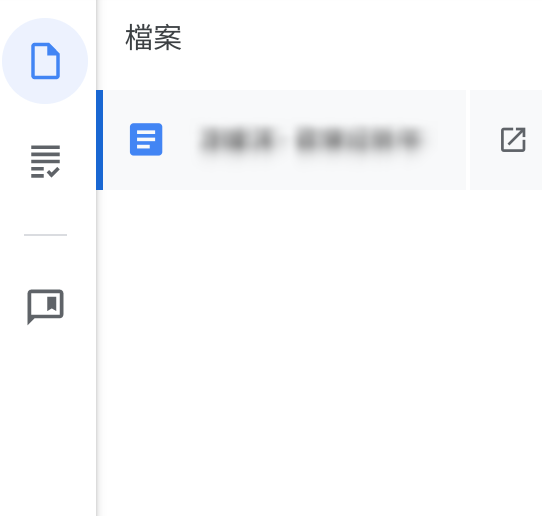 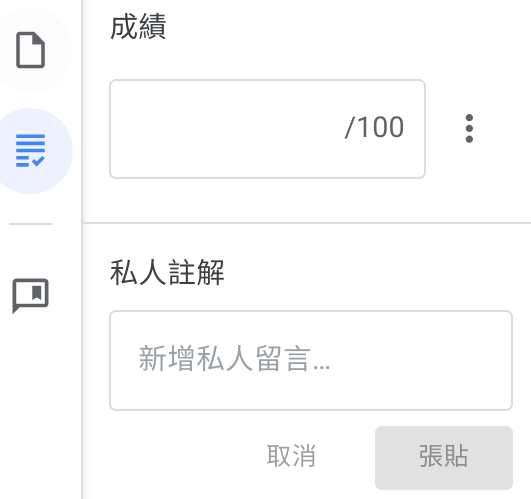 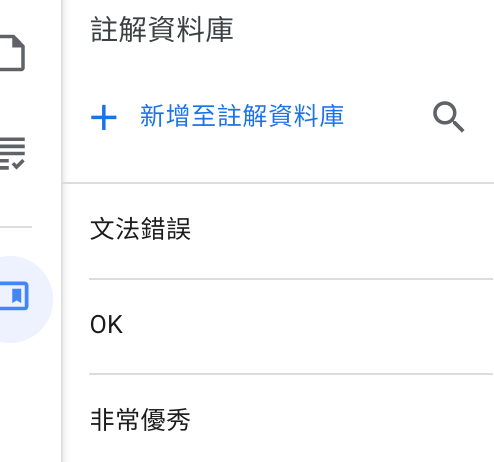 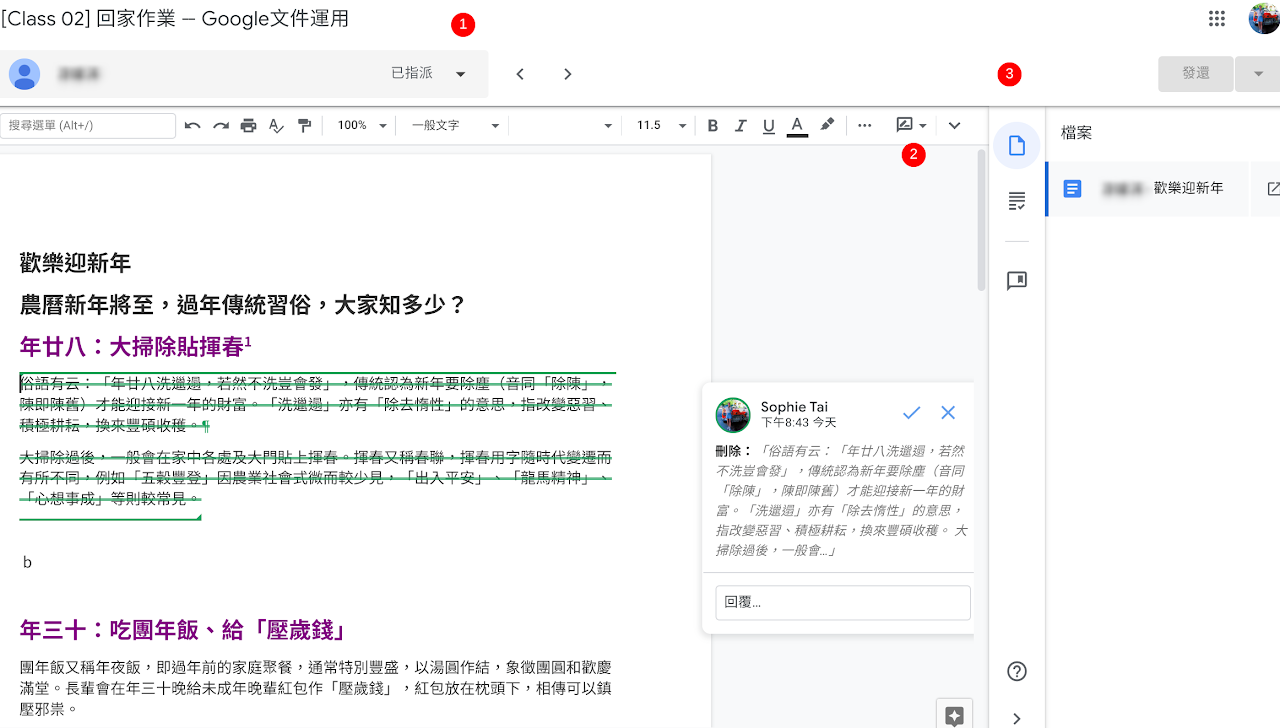 檔案
學生在 Google Classroom 所附加及繳交的作業，將會完整歸納在此處，老師可以在此處快速切換檔案。
成績
教師可直接於此處留下作業分數，並可私下一對一給予學生評論。
註解資料庫
若有經常用到的評語，老師可以將它加入資料庫，批改時輸入關鍵字即可帶入。
批改作業
學期間課程整理
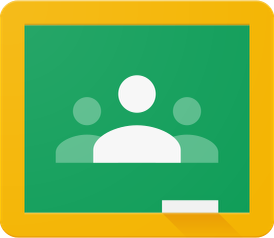 建立課程
準備內容
加入成員
作業批改
課程整理
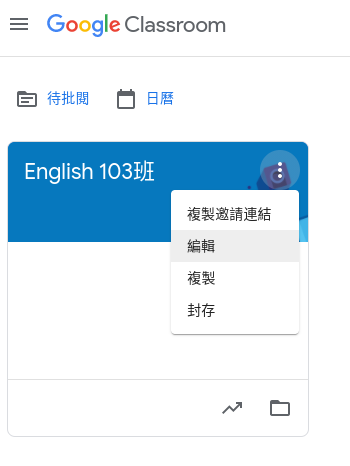 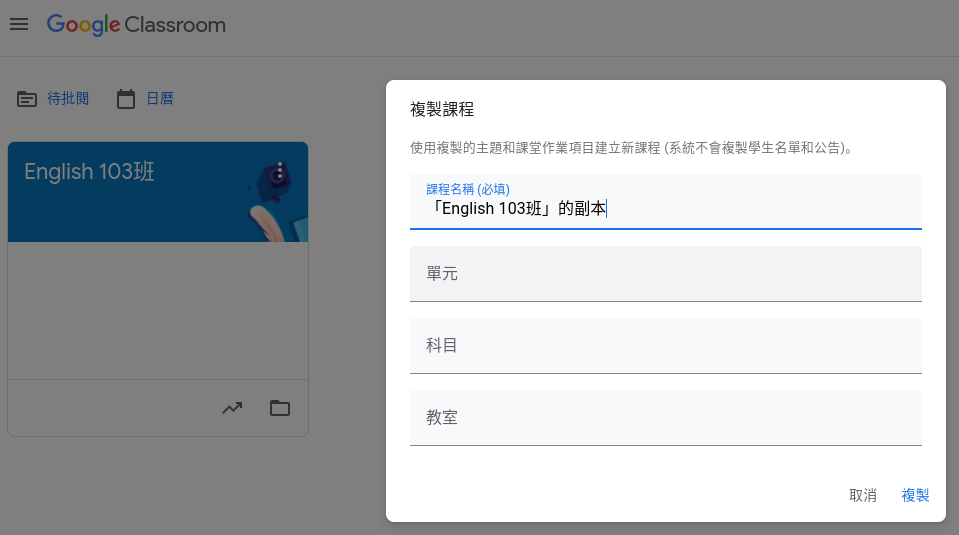 封存課程
不需要用到的課程，可以暫時進行封存
註：封存不等於刪除
複製課程
每學期重複上同樣的內容？直接把課程複製一份！
複製完的教材及作業會呈現草稿，方便老師根據進度派發！